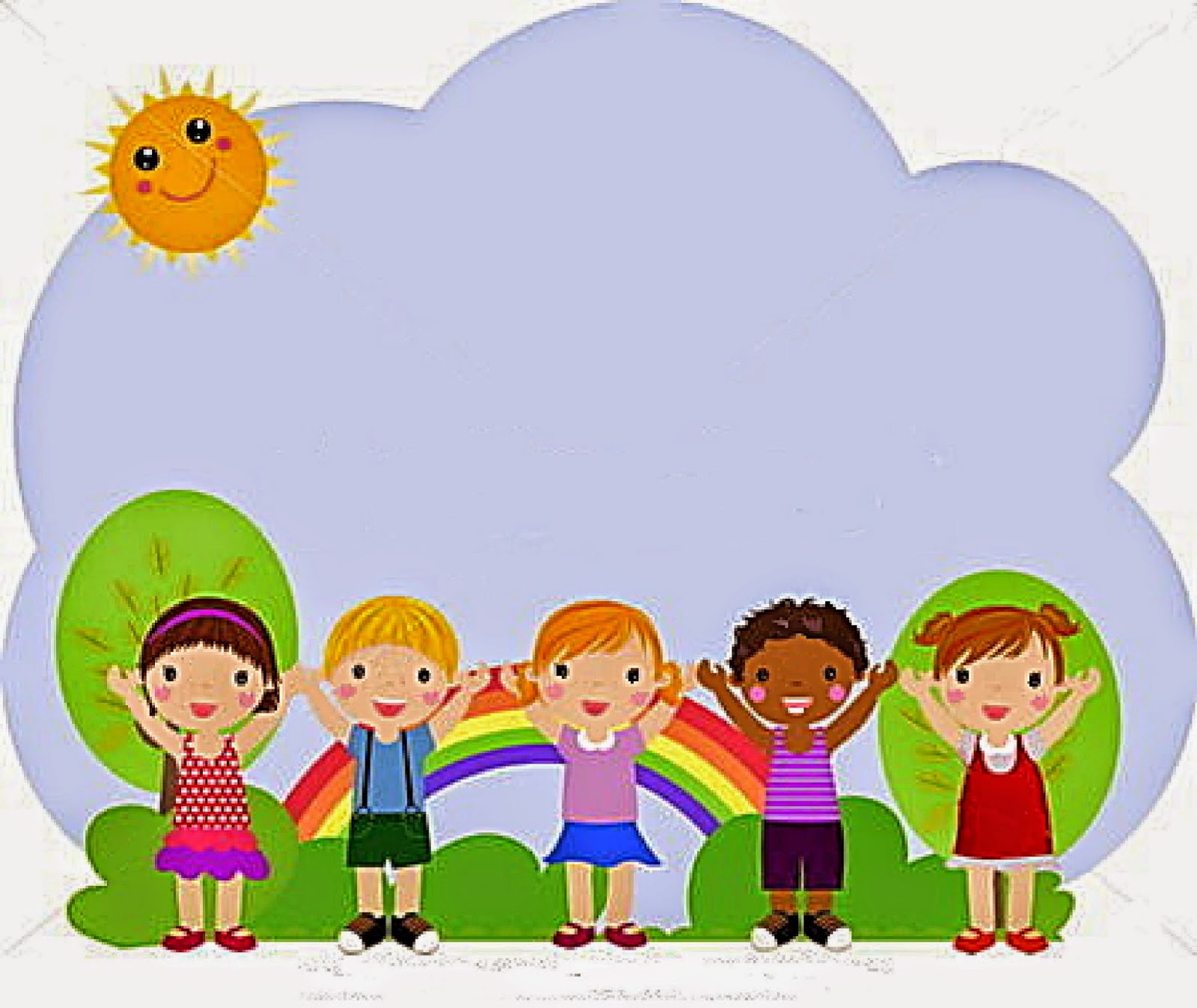 TRƯỜNG TIỂU HỌC AN PHÚ
Môn : Toán
Các số có hai chữ số ( tt)
Trang 140
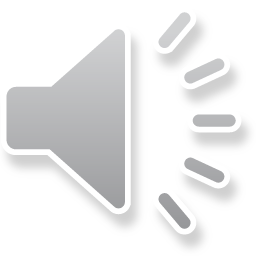 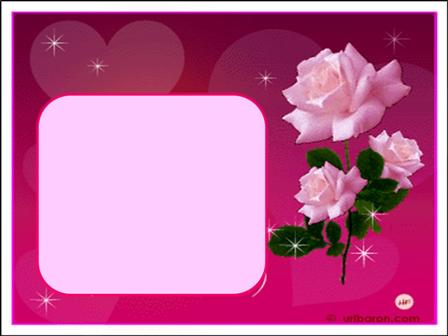 Môn : Toán
Các số có hai chữ số(tiếp theo)
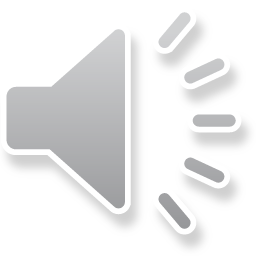 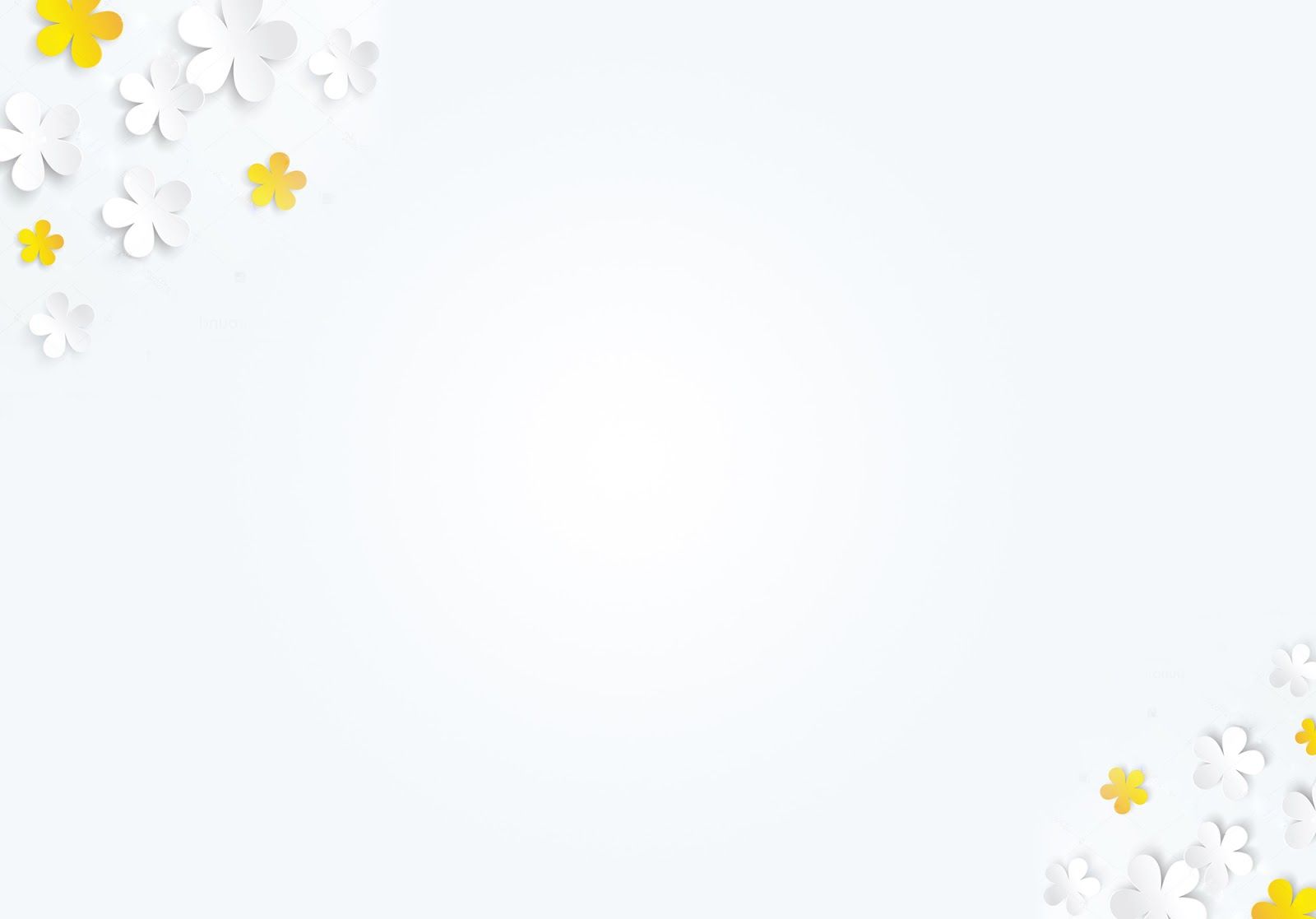 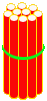 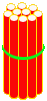 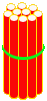 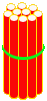 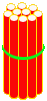 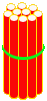 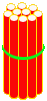 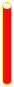 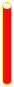 bảy mươi hai
7
2
72
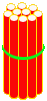 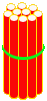 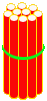 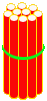 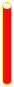 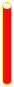 8
tám mươi
 tư
4
84
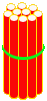 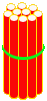 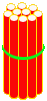 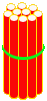 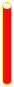 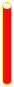 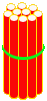 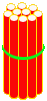 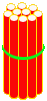 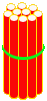 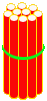 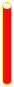 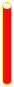 chín mươi lăm
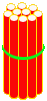 5
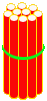 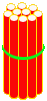 9
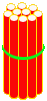 95
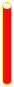 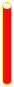 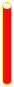 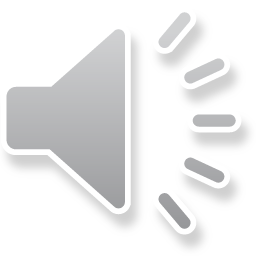 Toán
   CÁC SỐ CÓ HAI CHỮ SỐ( tiếp theo)
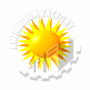 Bài tập
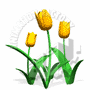 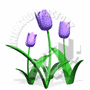 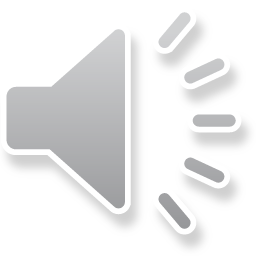 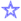 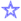 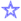 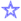 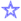 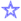 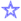 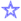 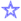 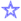 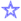 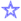 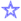 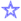 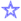 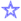 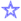 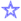 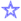 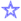 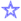 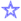 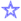 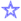 Bài 1:  Viết số
Đọc số
Viết số
Bảy mươi
70
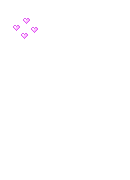 71
Bảy mươi mốt
72
Bảy mươi hai
Bảy mươi ba
73
74
Bảy mươi tư
75
Bảy mươi lăm
76
Bảy mươi sáu
77
Bảy mươi bảy
78
Bảy mươi tám
79
Bảy mươi chín
80
Tám mươi
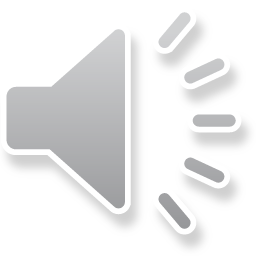 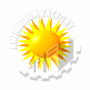 Bài 2. Viết số thích hợp vào ô trống rồi đọc các số đó:
a)
81
82
84
89
85
88
86
87
b)
98
89
91
92
93
94
95
96
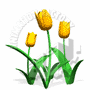 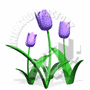 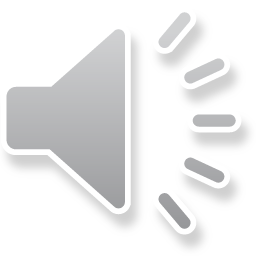 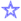 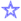 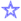 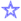 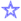 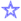 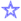 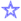 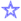 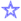 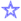 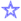 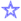 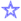 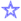 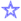 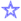 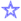 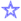 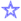 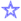 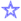 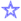 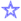 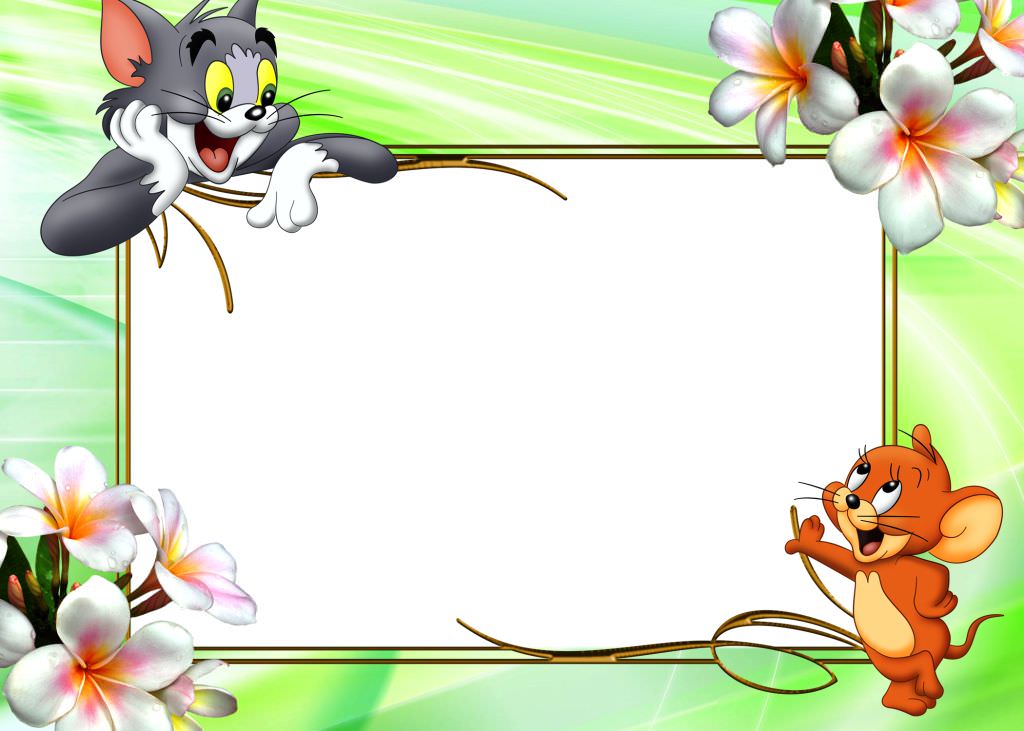 Thư giãn
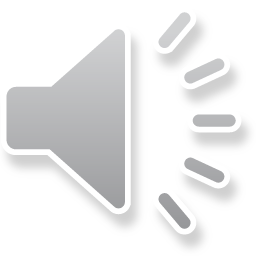 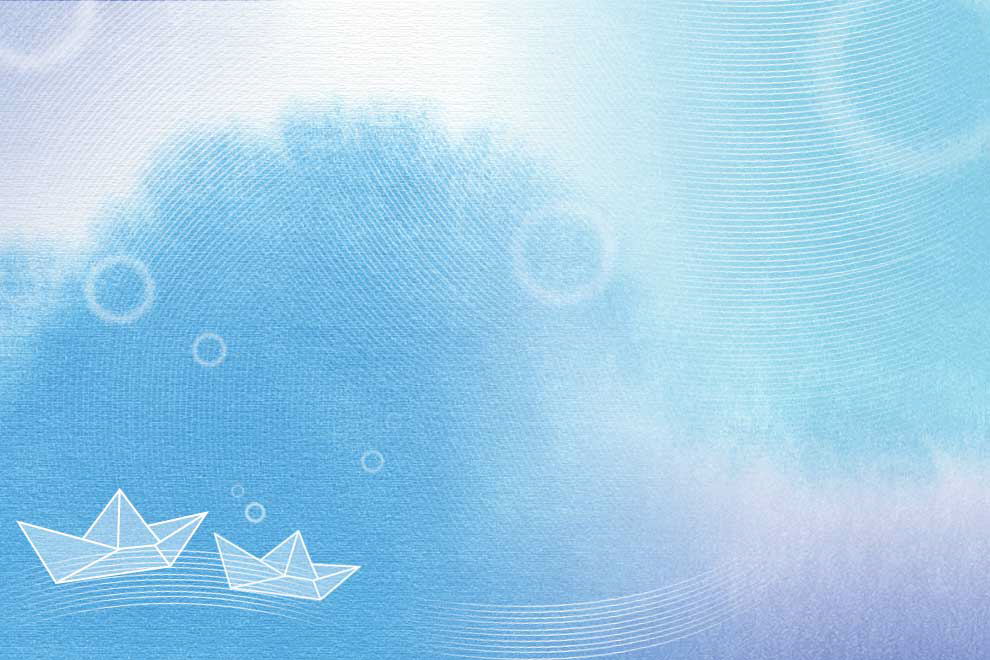 Bài 3. Viết (theo mẫu)
Số 76 gồm 7 chục và 6 đơn vị
Số 95 gồm… chục và …đơn vị
Số 83 gồm… chục và …đơn vị
Số 90 gồm …chục và …đơn vị
5
9
8
3
9
0
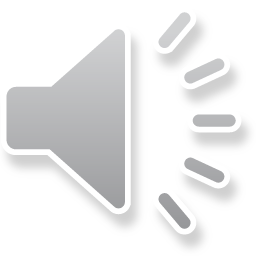 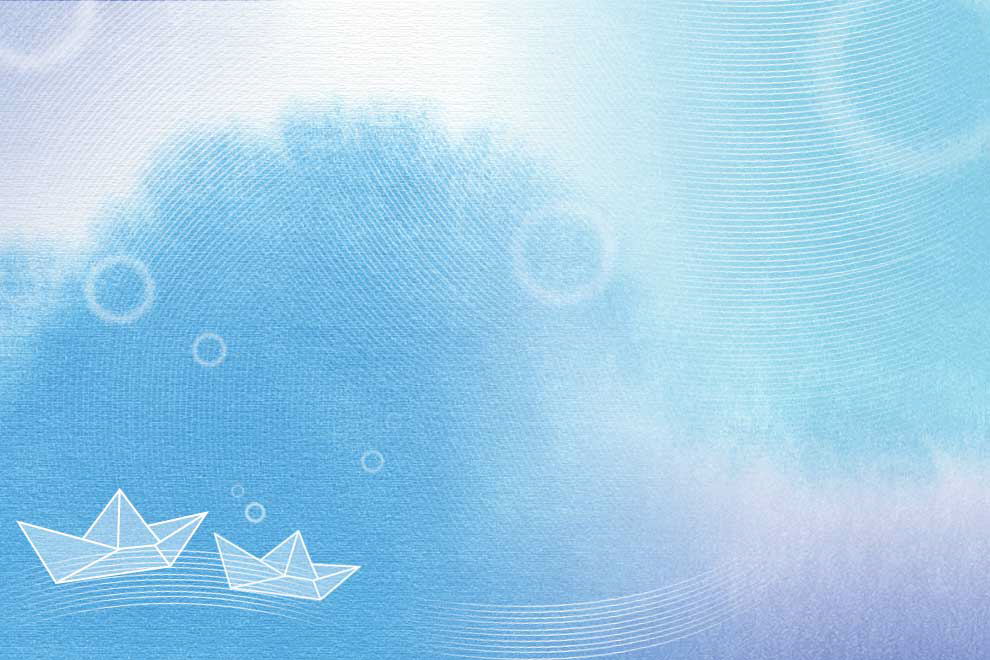 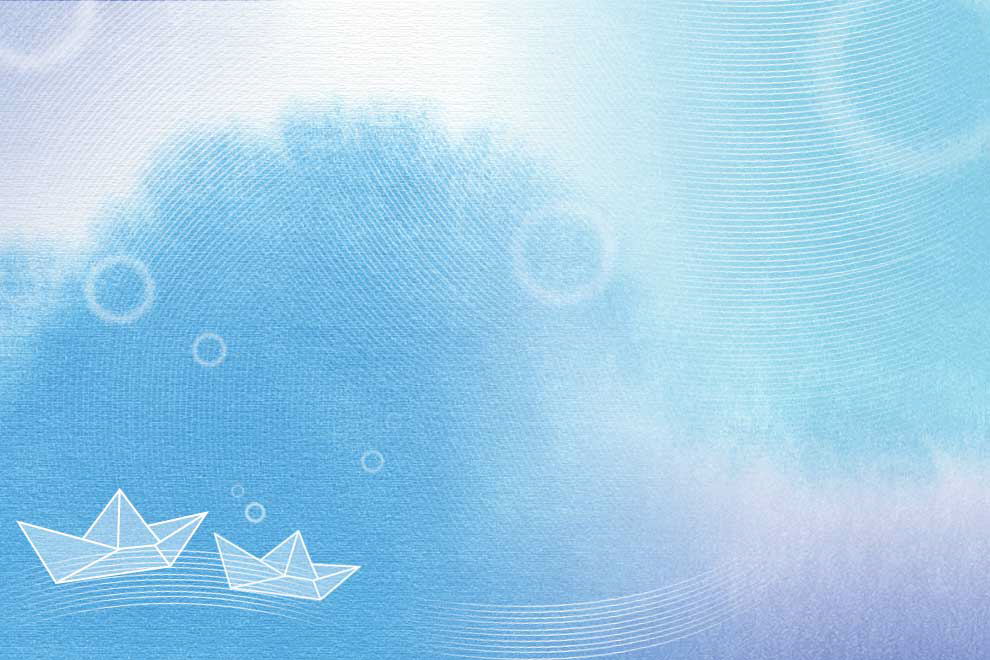 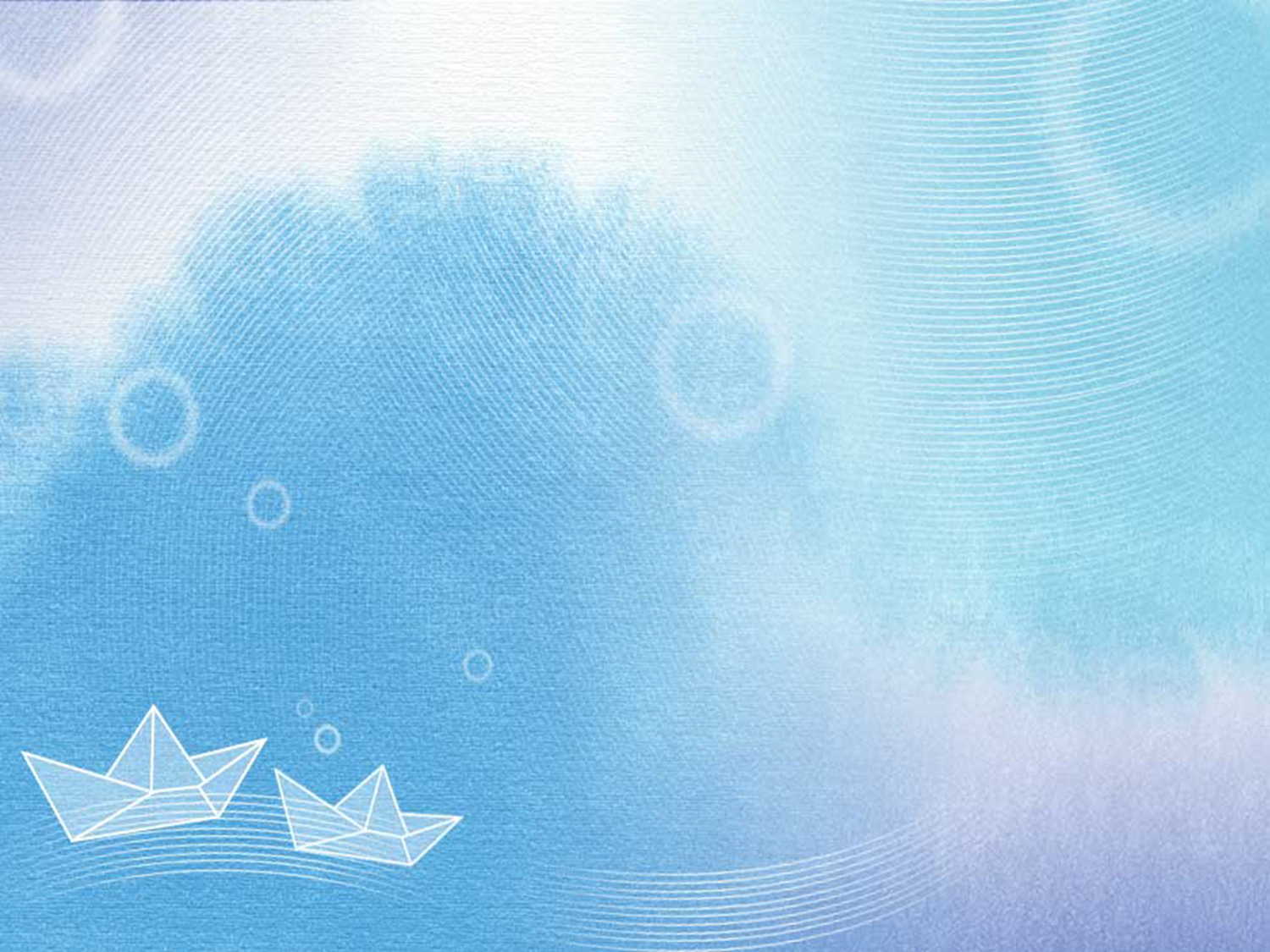 Bài 4. 
Trong hình vẽ có bao nhiêu cái bát?
Trong hình vẽ có 33 cái bát.
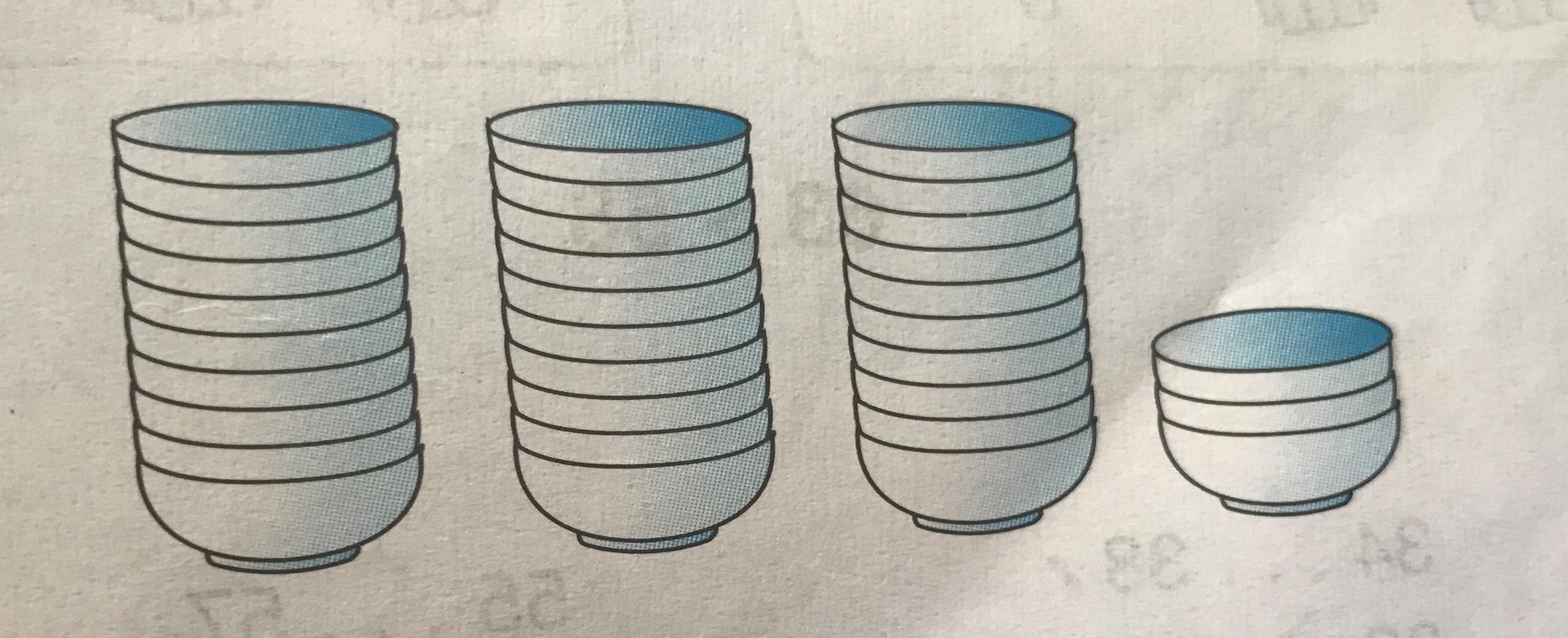 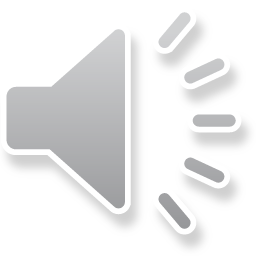 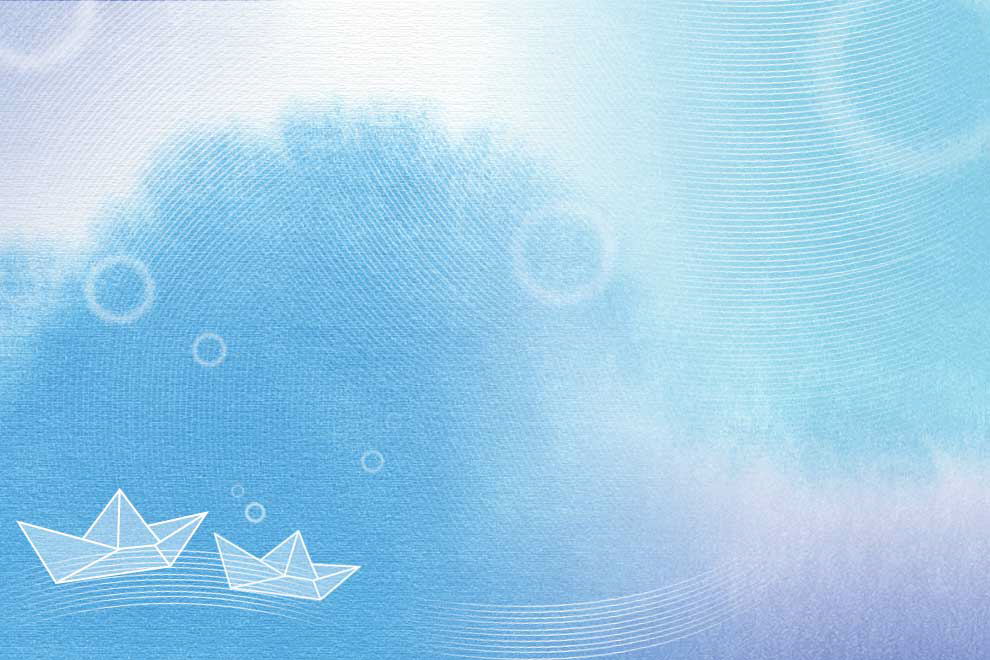 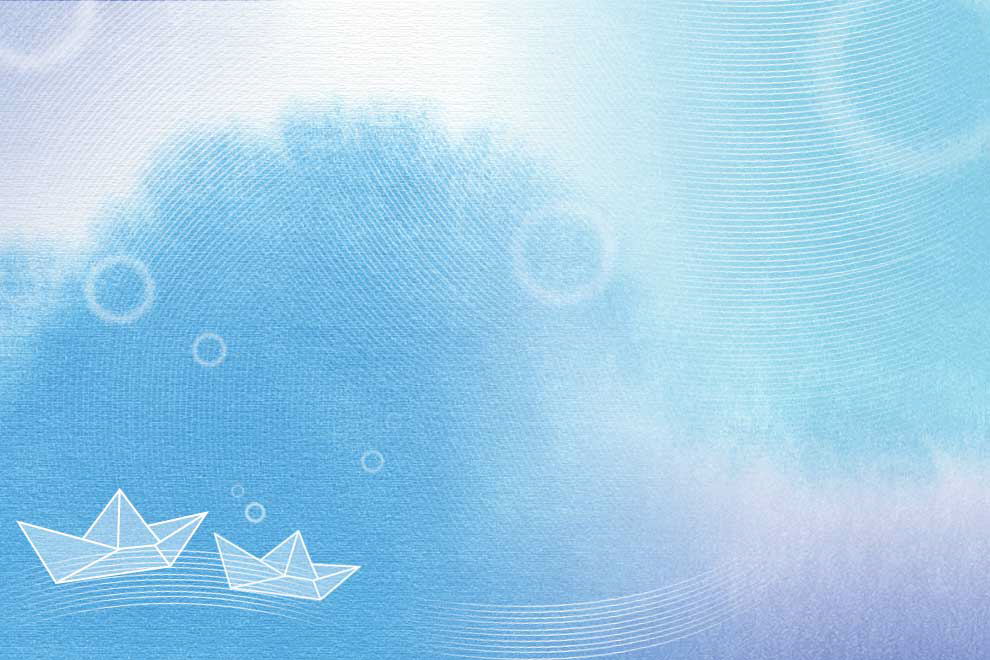 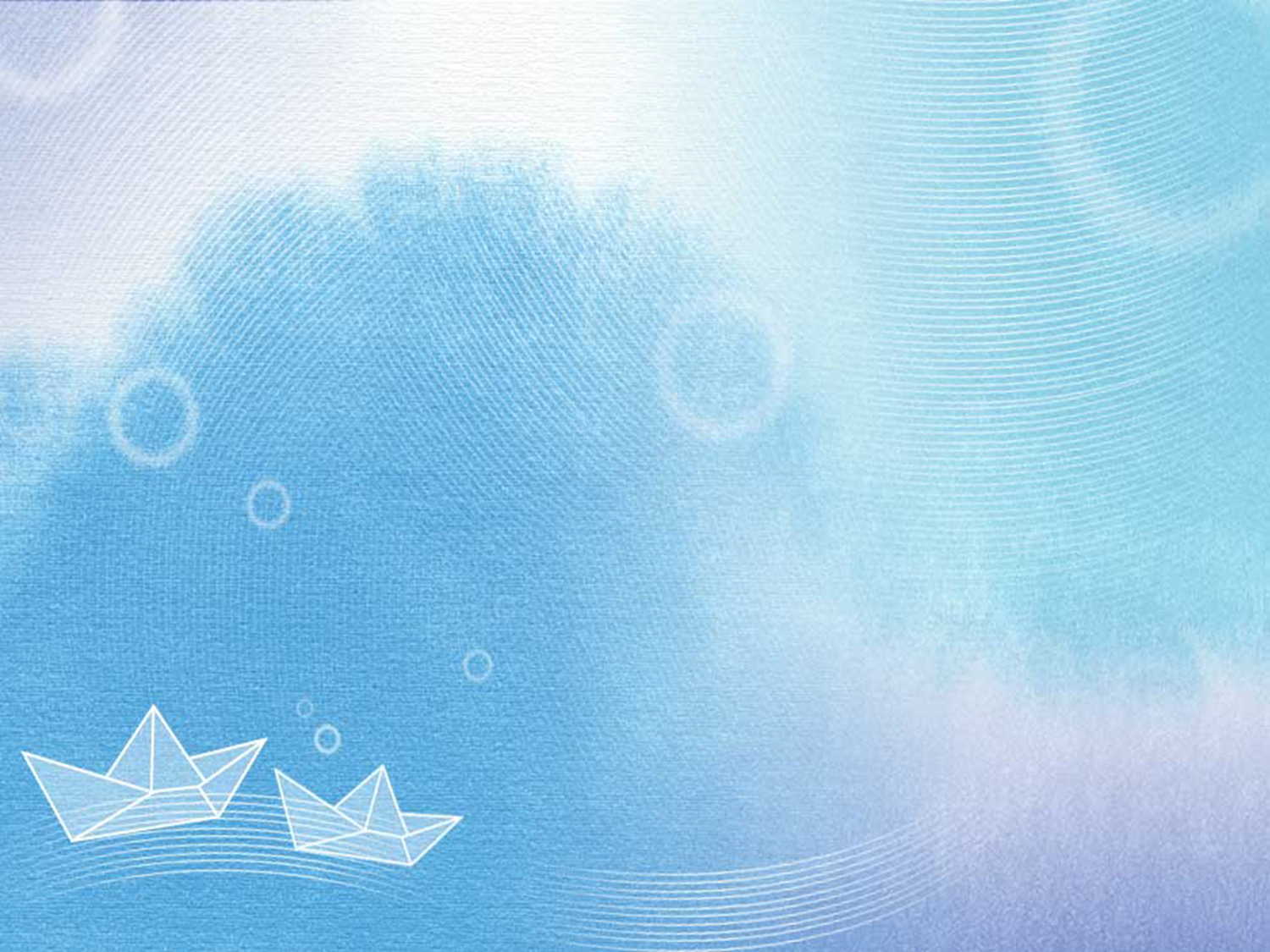 Bài 4. 
Trong số đó có mấy chục và mấy đơn vị?
Trong số đó có 3 chục và 3 đơn vị.
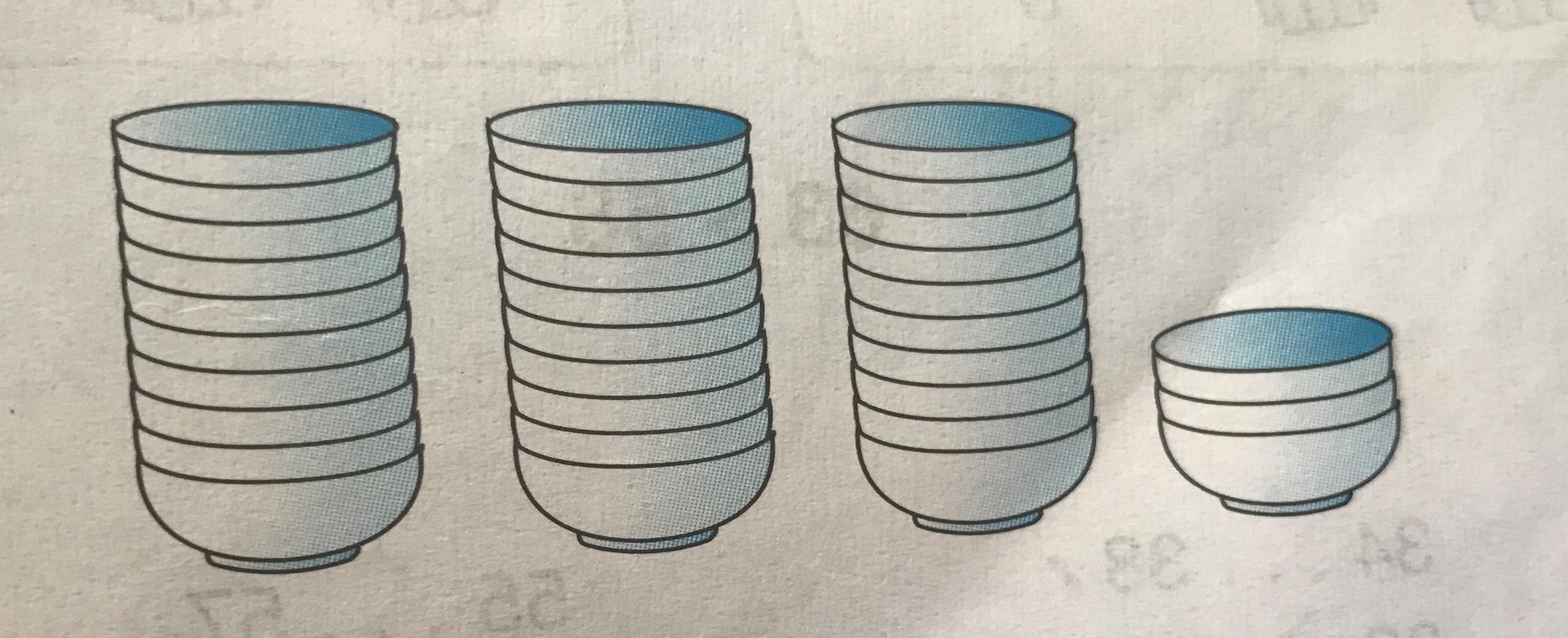 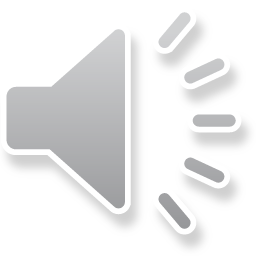 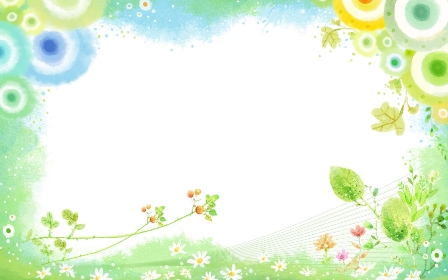 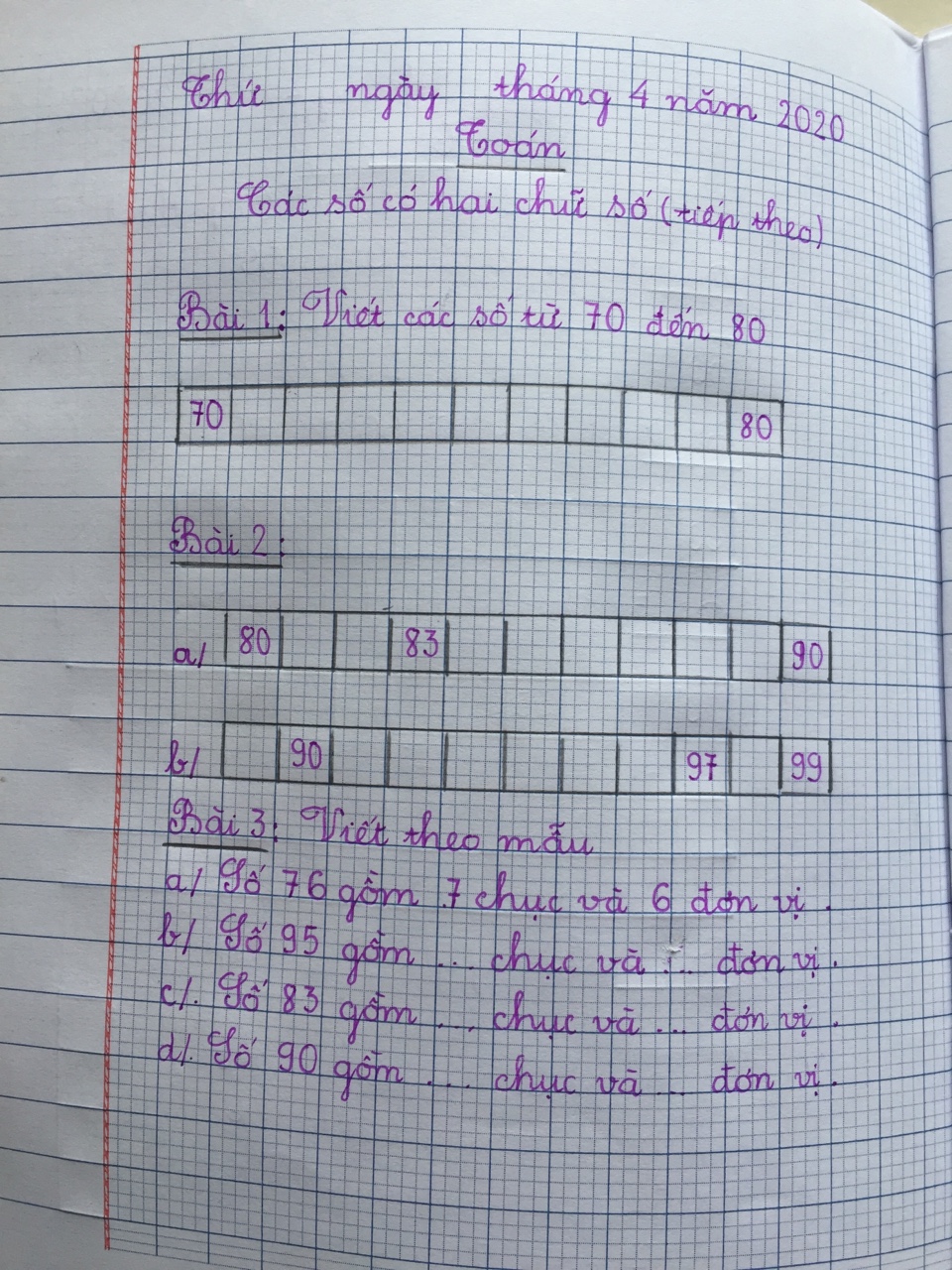 Dặn dò:
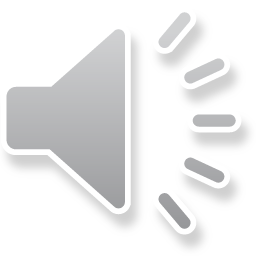 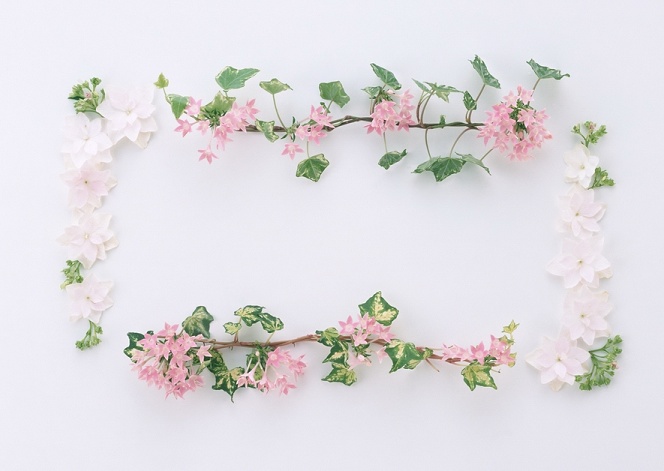 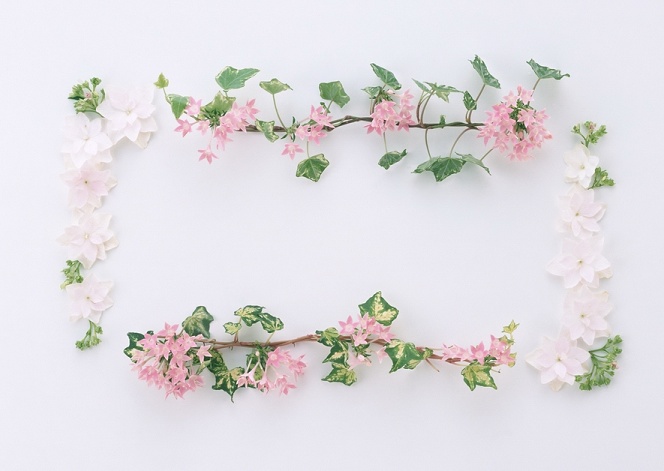 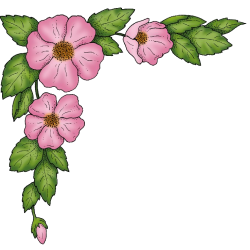 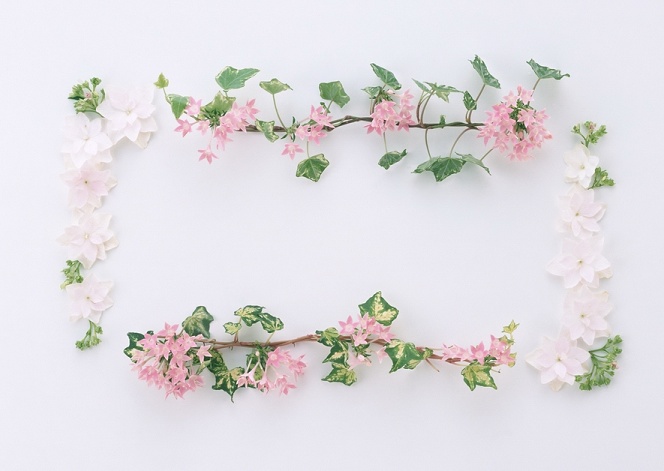 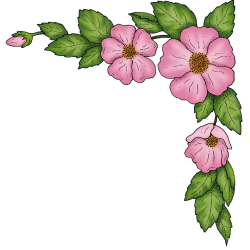 Thöù ba ngaøy 8 thaùng 11 naêm 2016
Học vần
au - aâu
Kieåm tra baøi cuõ:
Bài học kết thúc.
Cô chào các con.
LỚP 1A
LỚP 1A
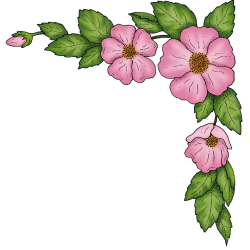 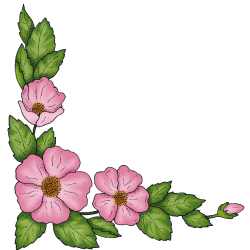 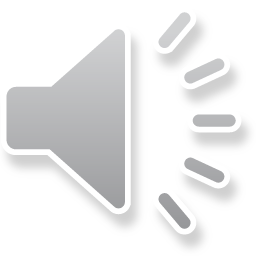